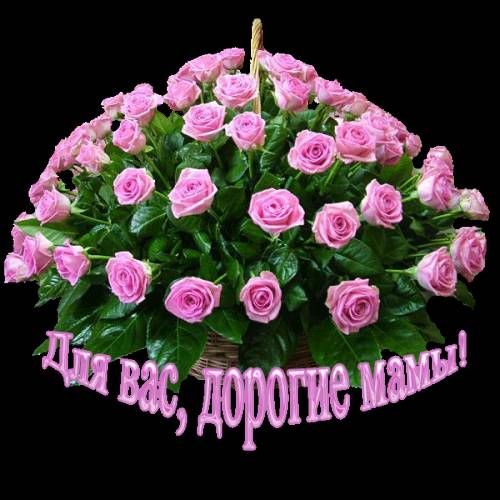 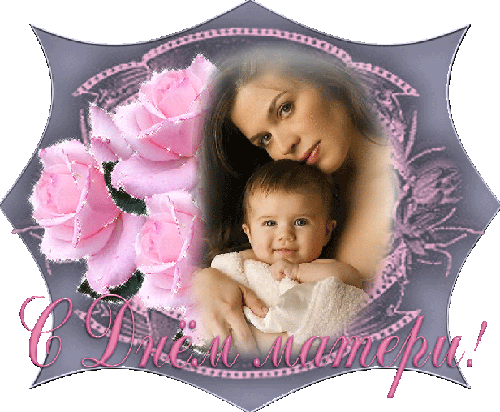 Максик и мама Катя
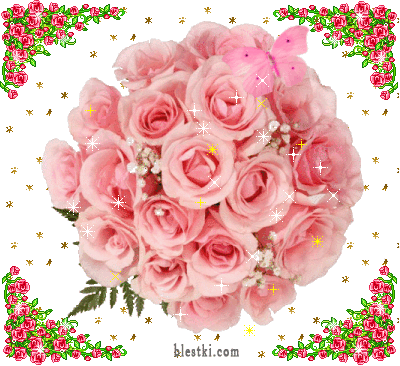 Славик и мама Олеся
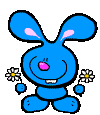 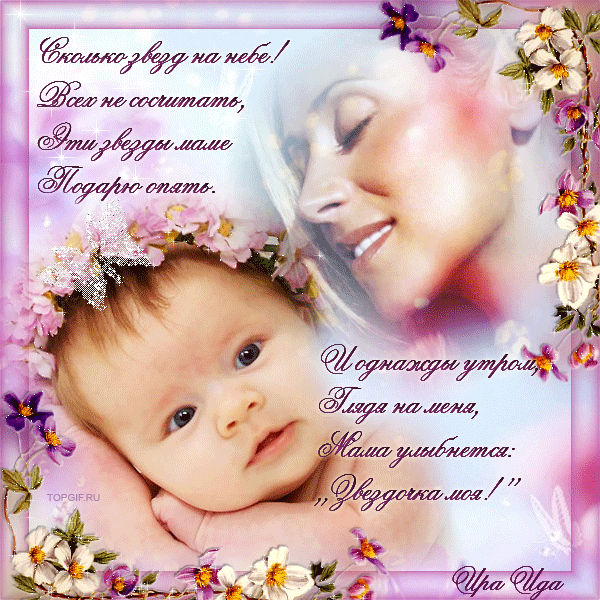 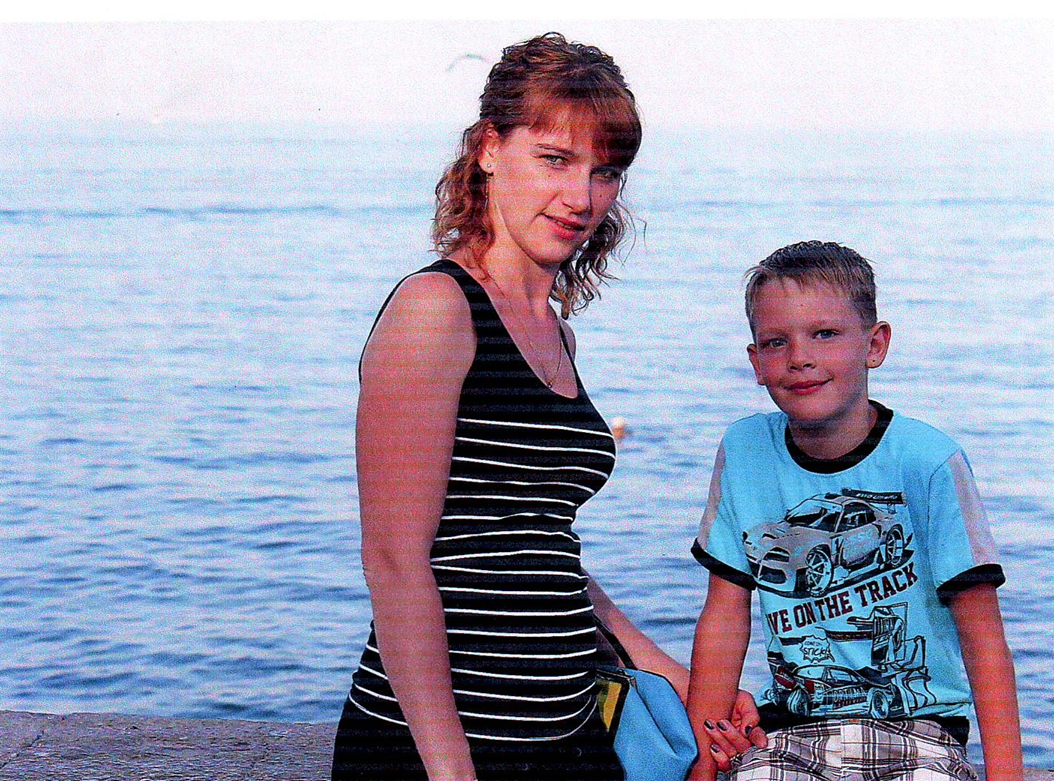 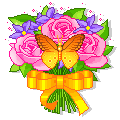 Андрюша и мама Оля
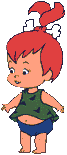 Иришка и мама Люда
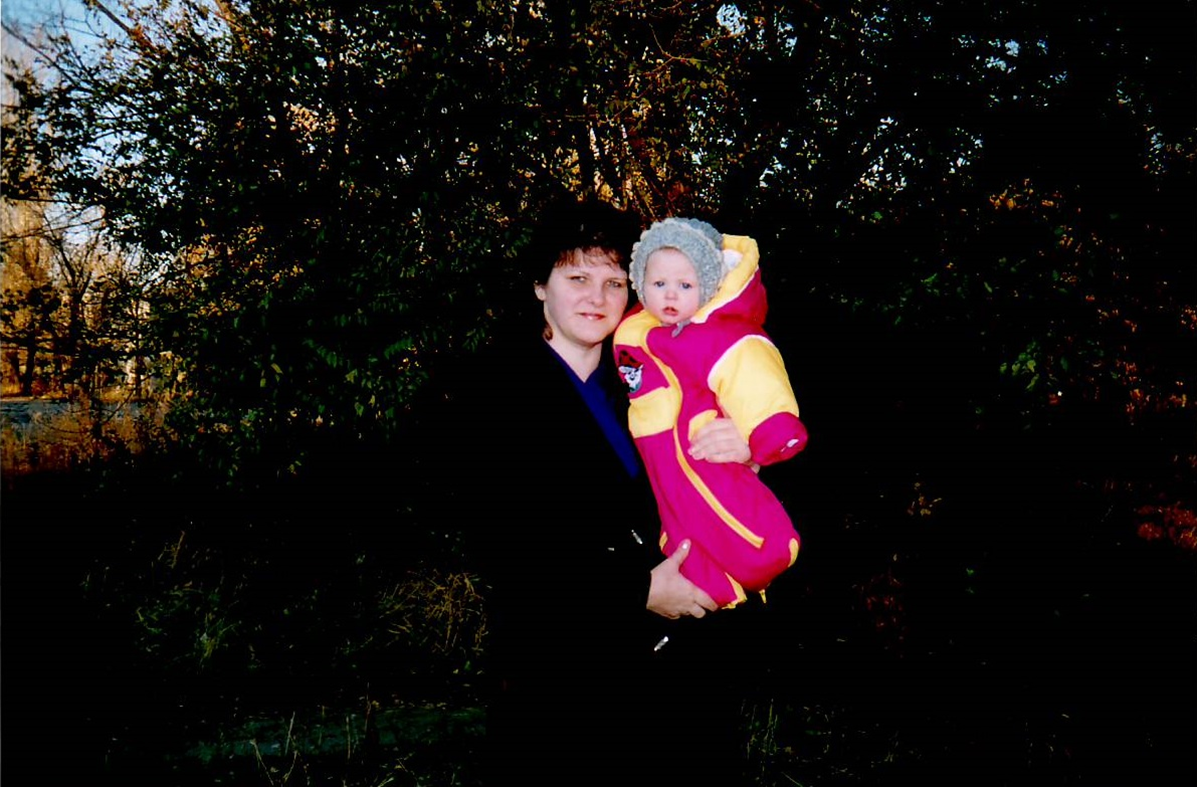 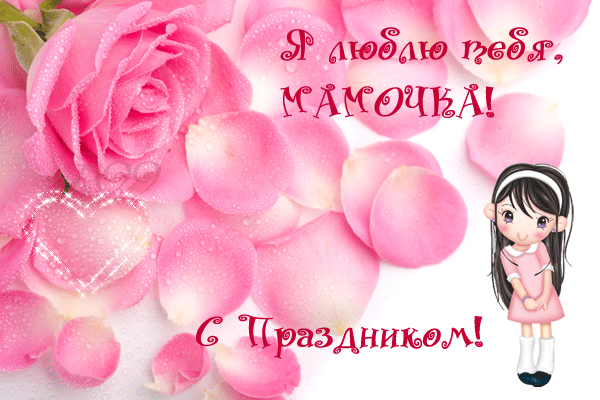 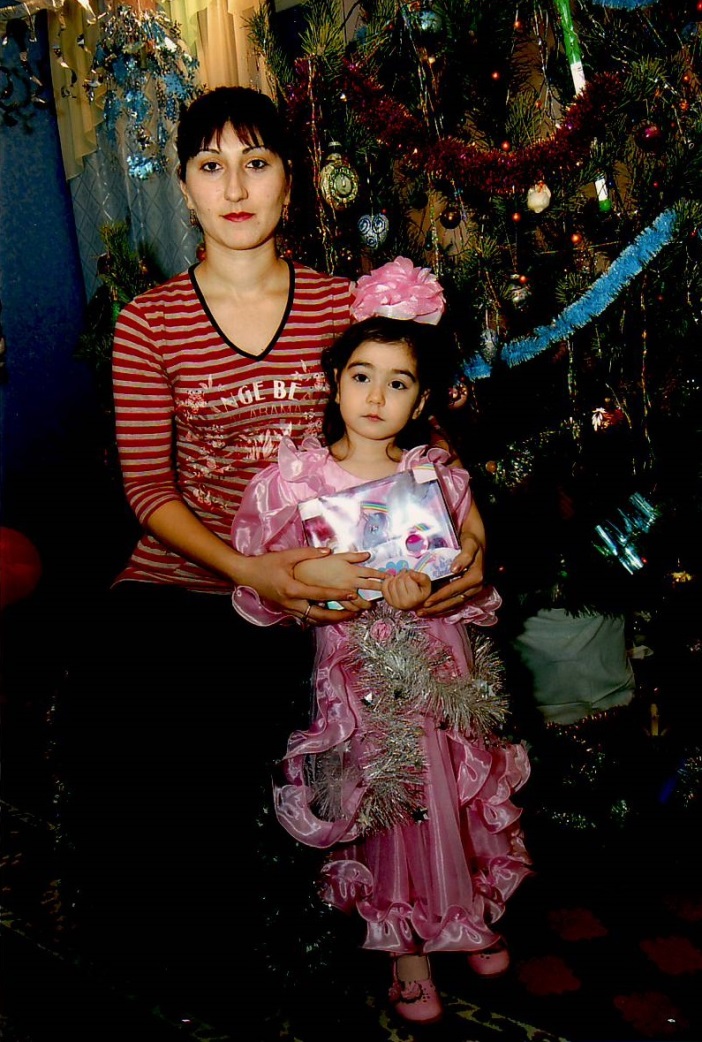 Камилла и мама Анара
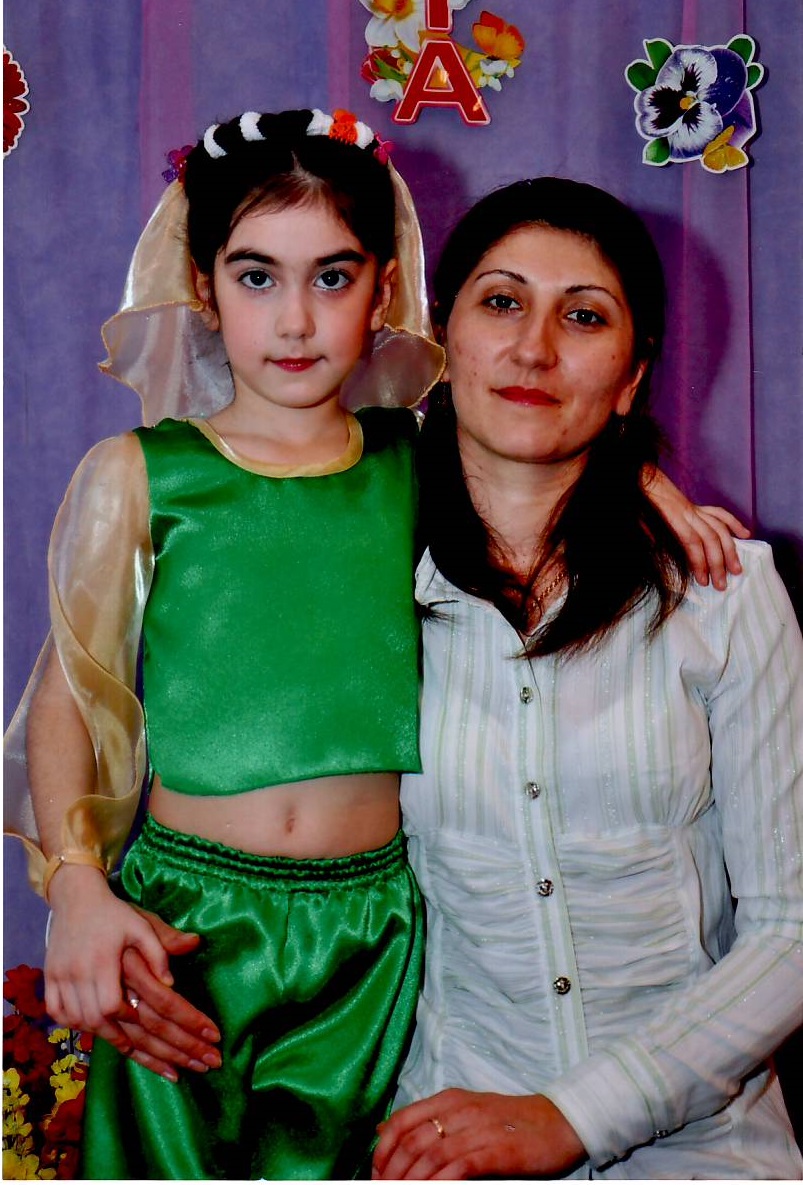 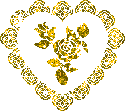 Мамочку милую очень люблю,
Эти слова я ей подарю!
Мамочка милая, самая красивая,
Будь всегда счастливая!
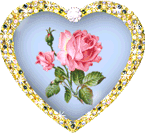 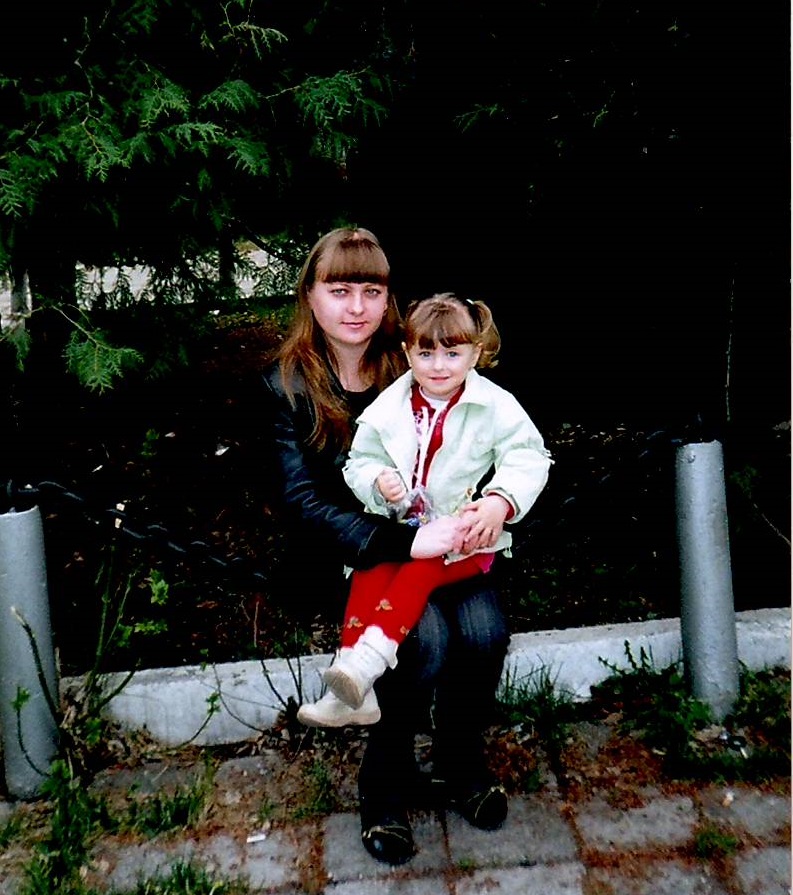 Дашулька и мама Наташа
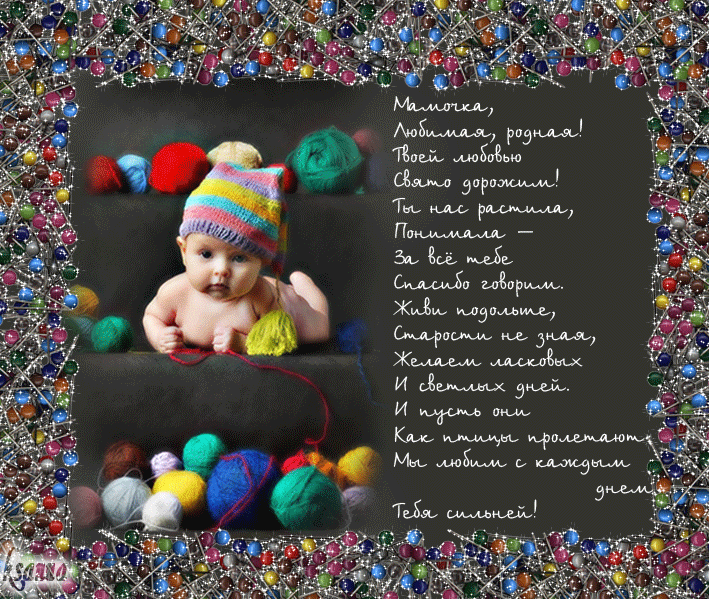 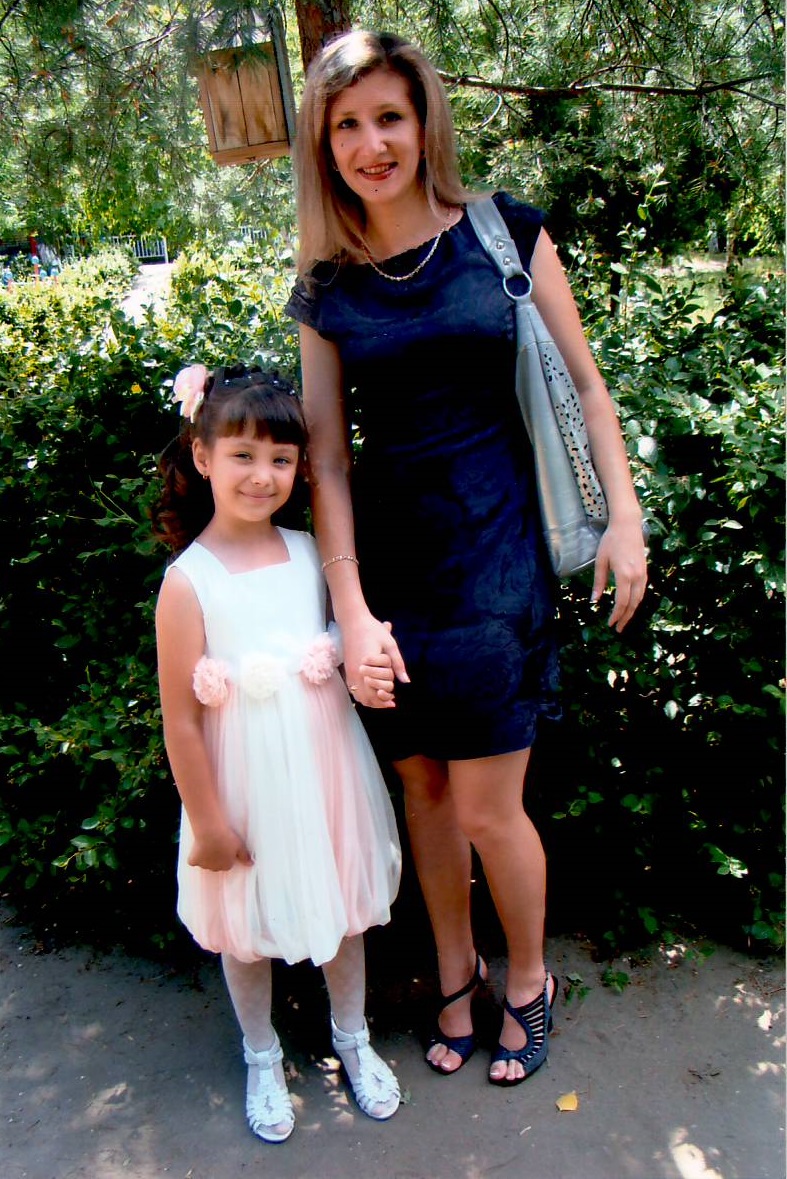 Ариша и мама Катя
У мамы самые нежные руки,
У мамы нет время для скуки:
Вымыть полы, посуду помыть
И деток своих спать уложить
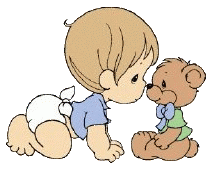 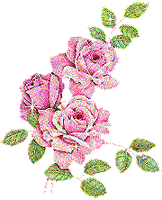 Яна и мама Марина
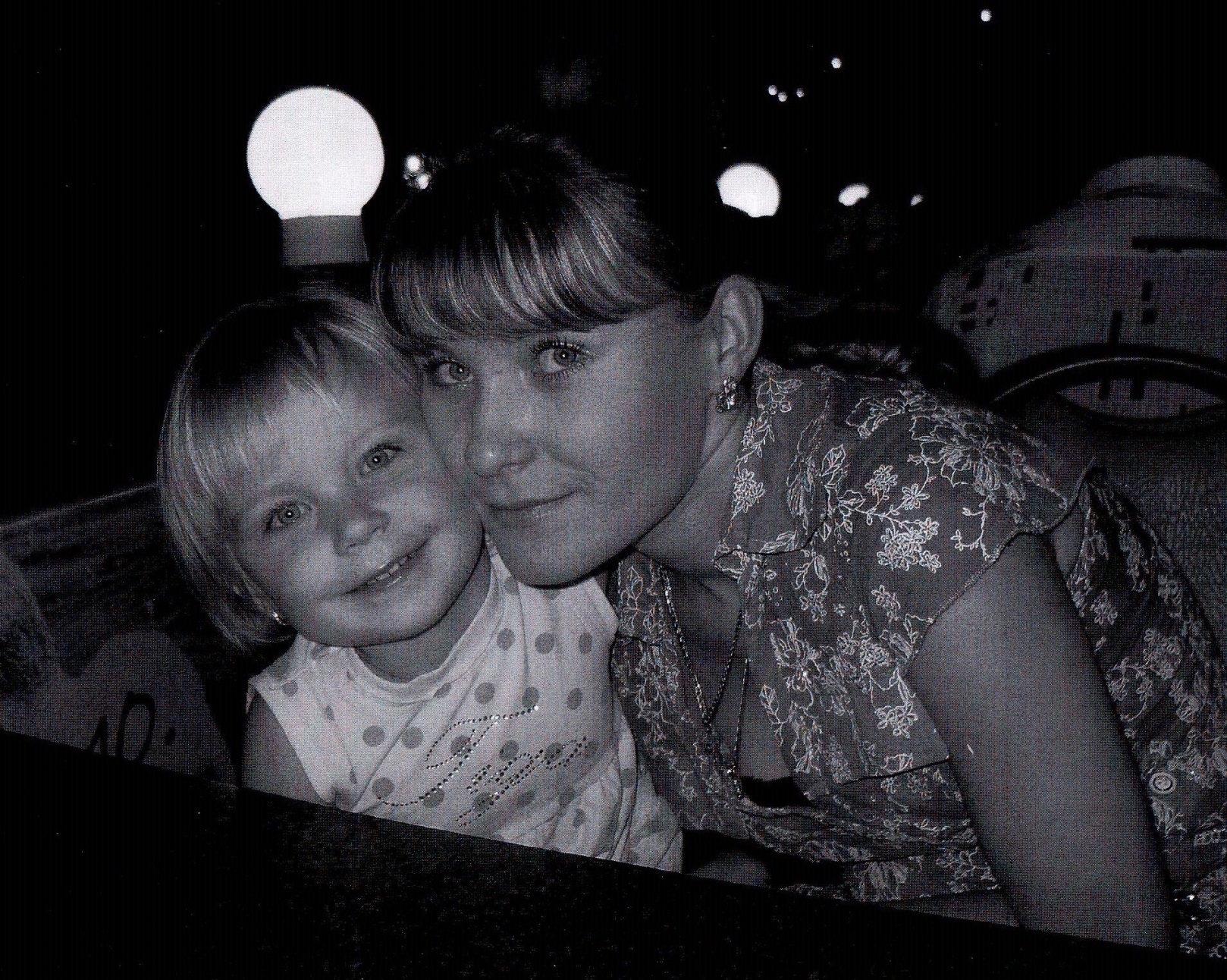 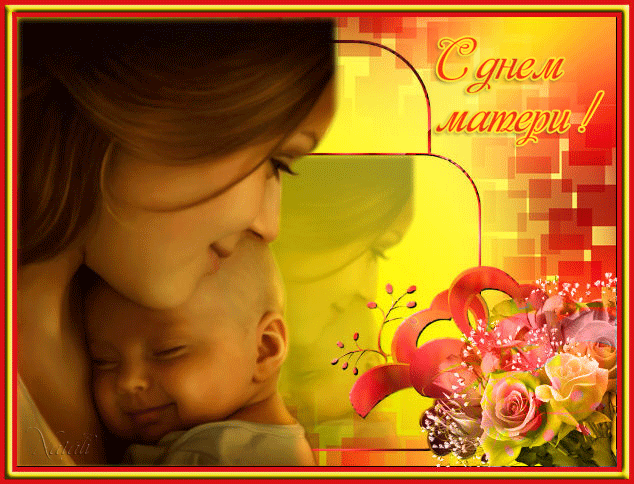 Андрей и мама Света
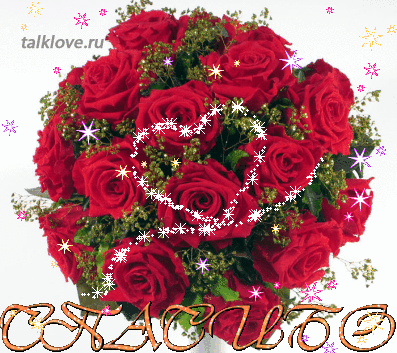 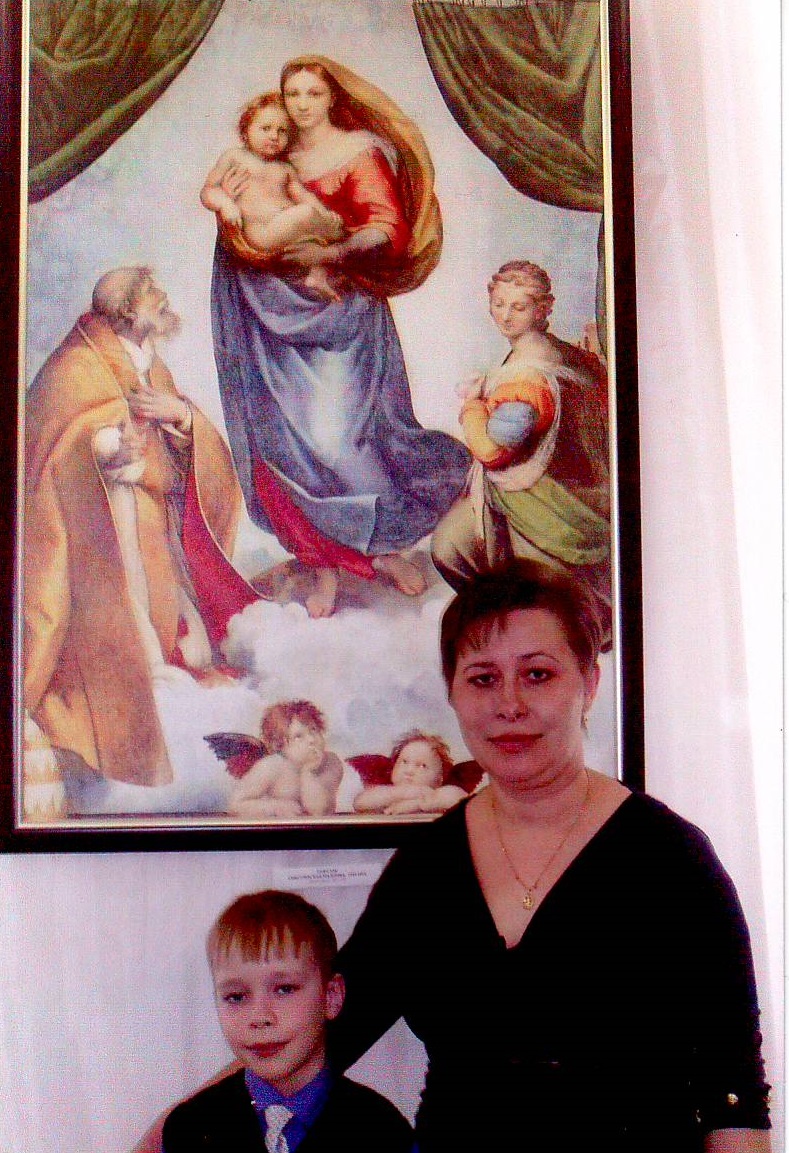 Дима и мама Люба
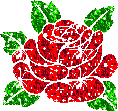 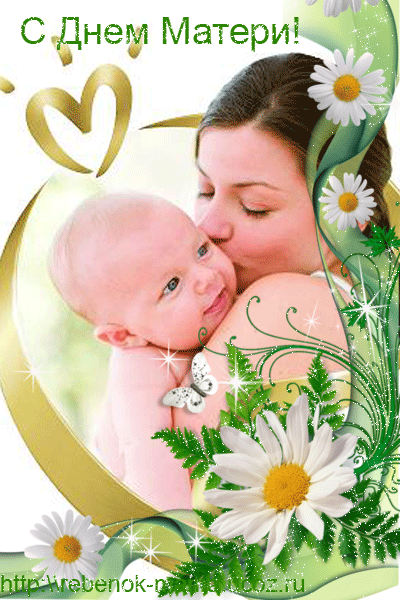 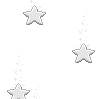 Артёмка и мама Лена
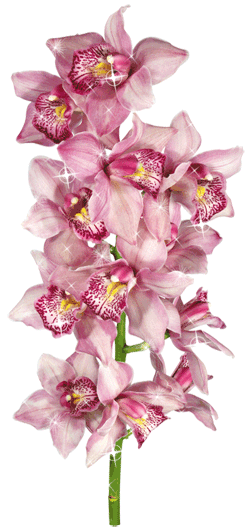 Настёна и мама Лена
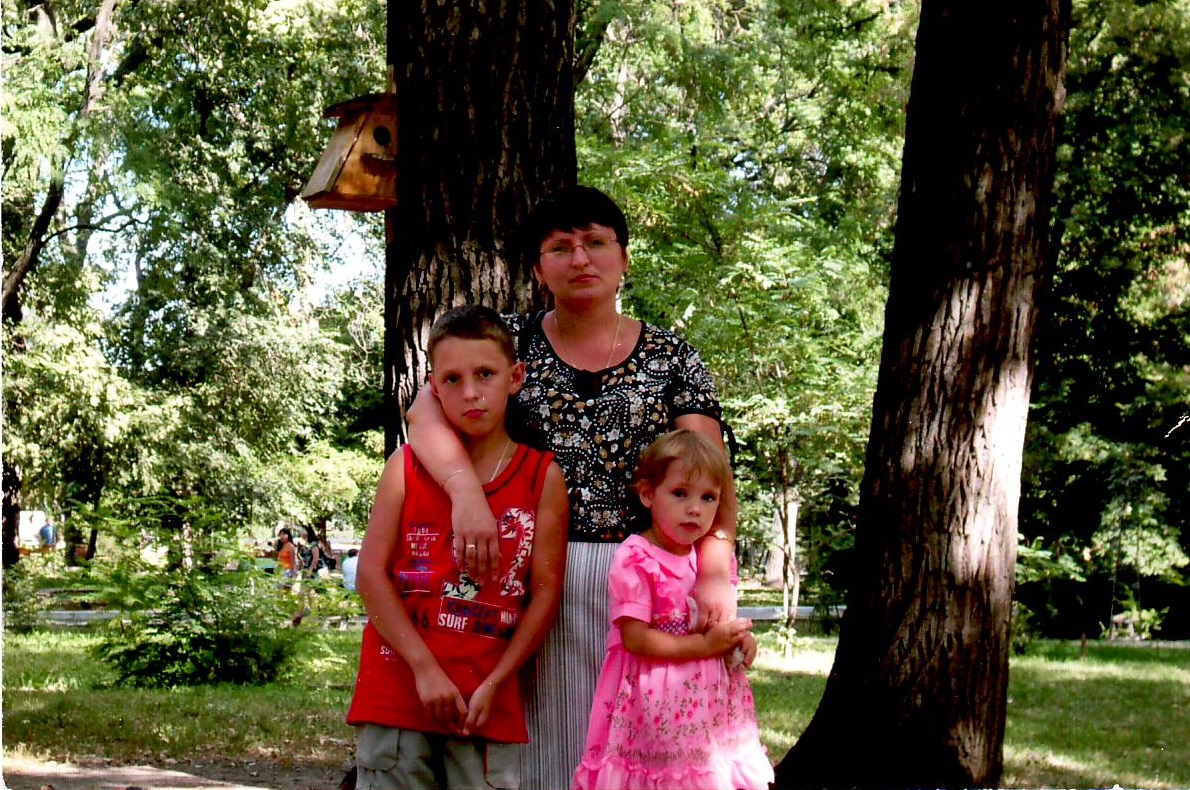 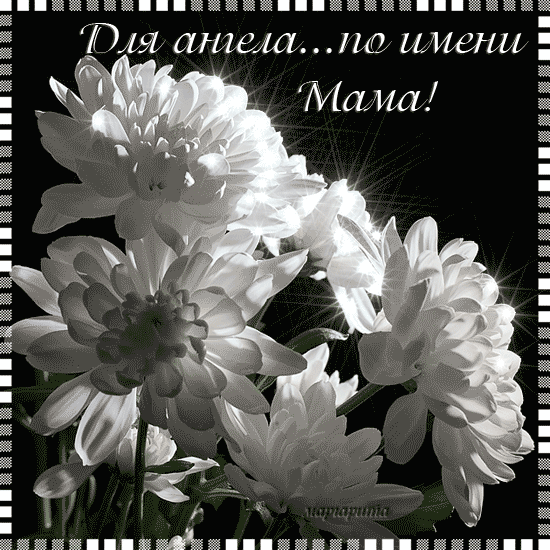 Влад и мама Маша
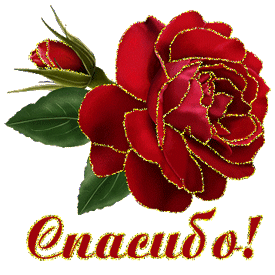 Андрюша и мама Наташа
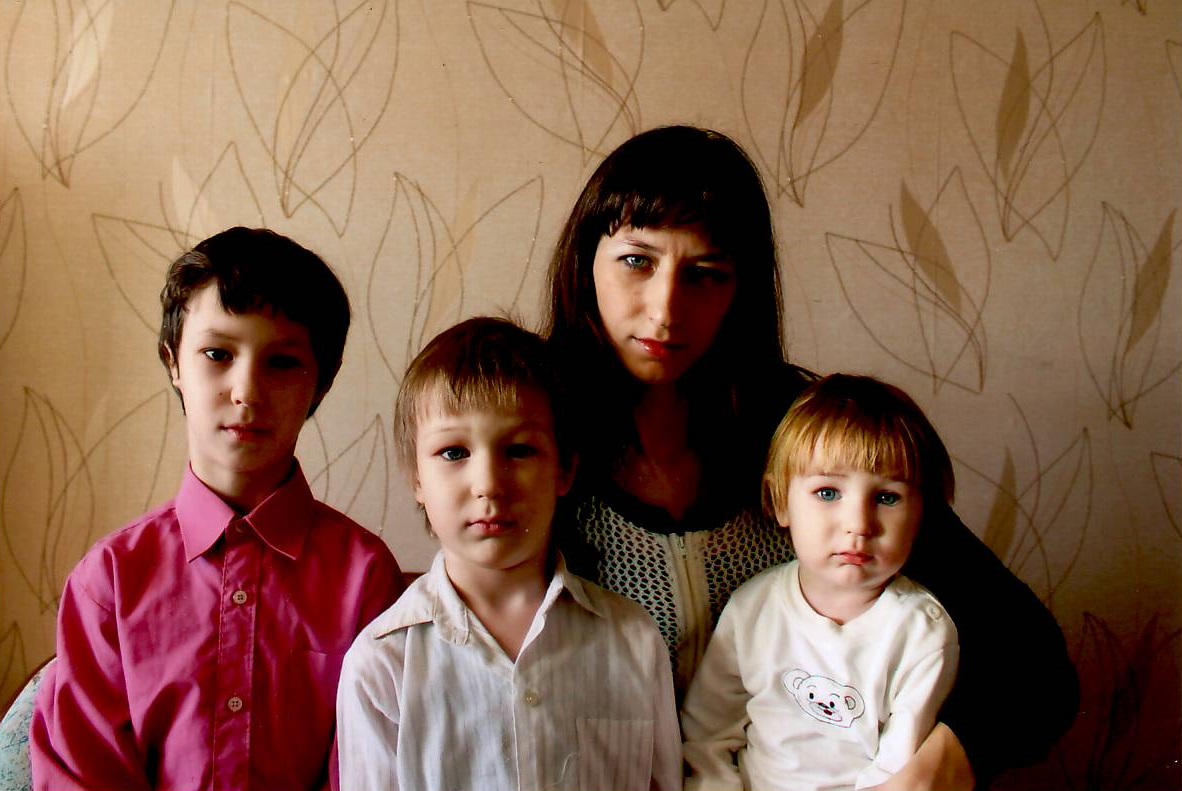 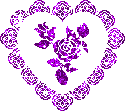 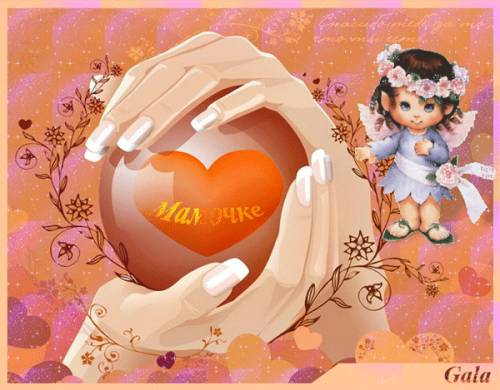 Русланчик и мама Аня
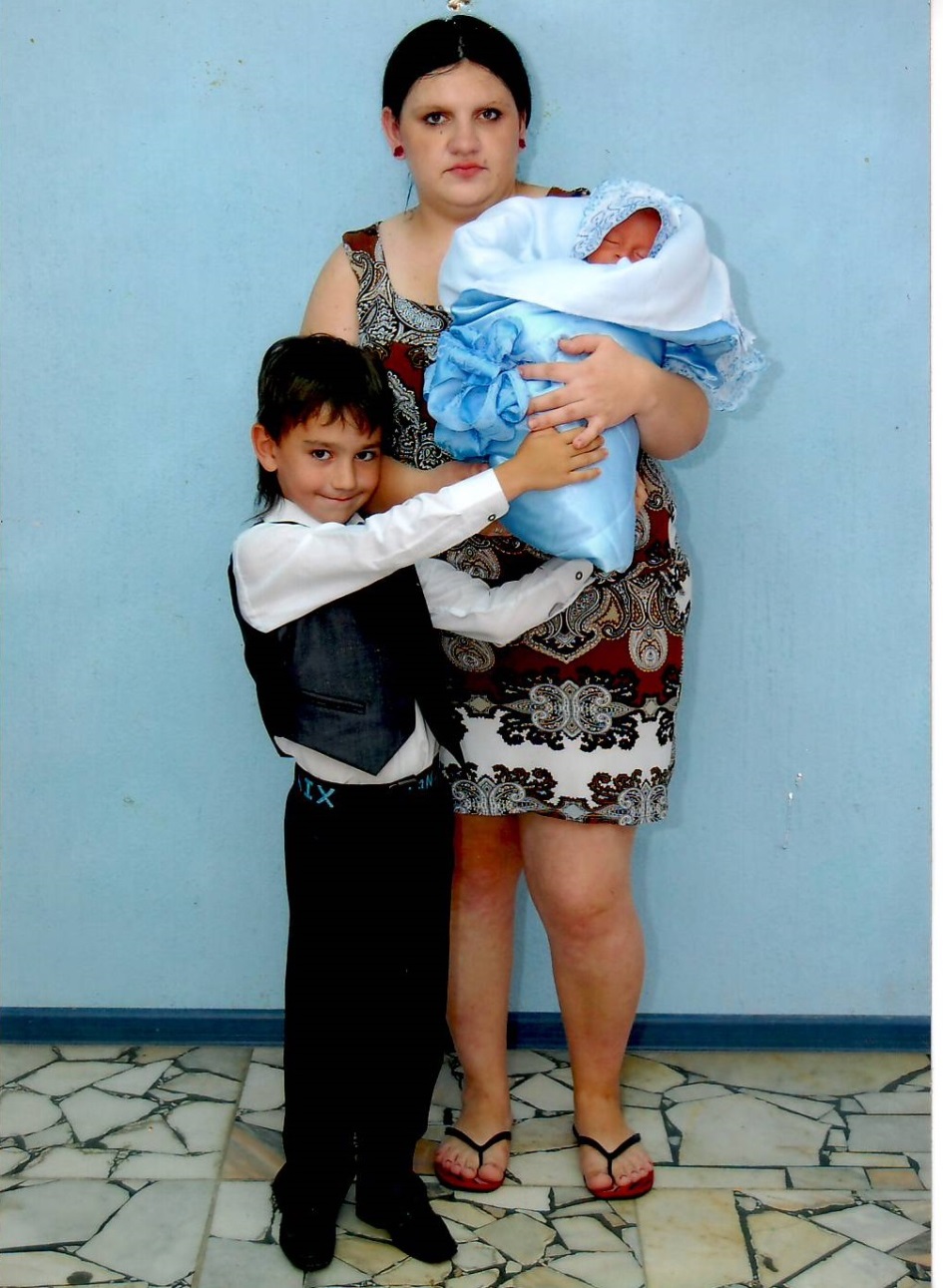 Мама!
Так тебя люблю, 
Что не знаю прямо.
Я большому кораблю
Дам названье «МАМА!»
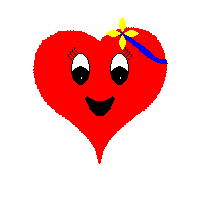 Алина и мама Наташа
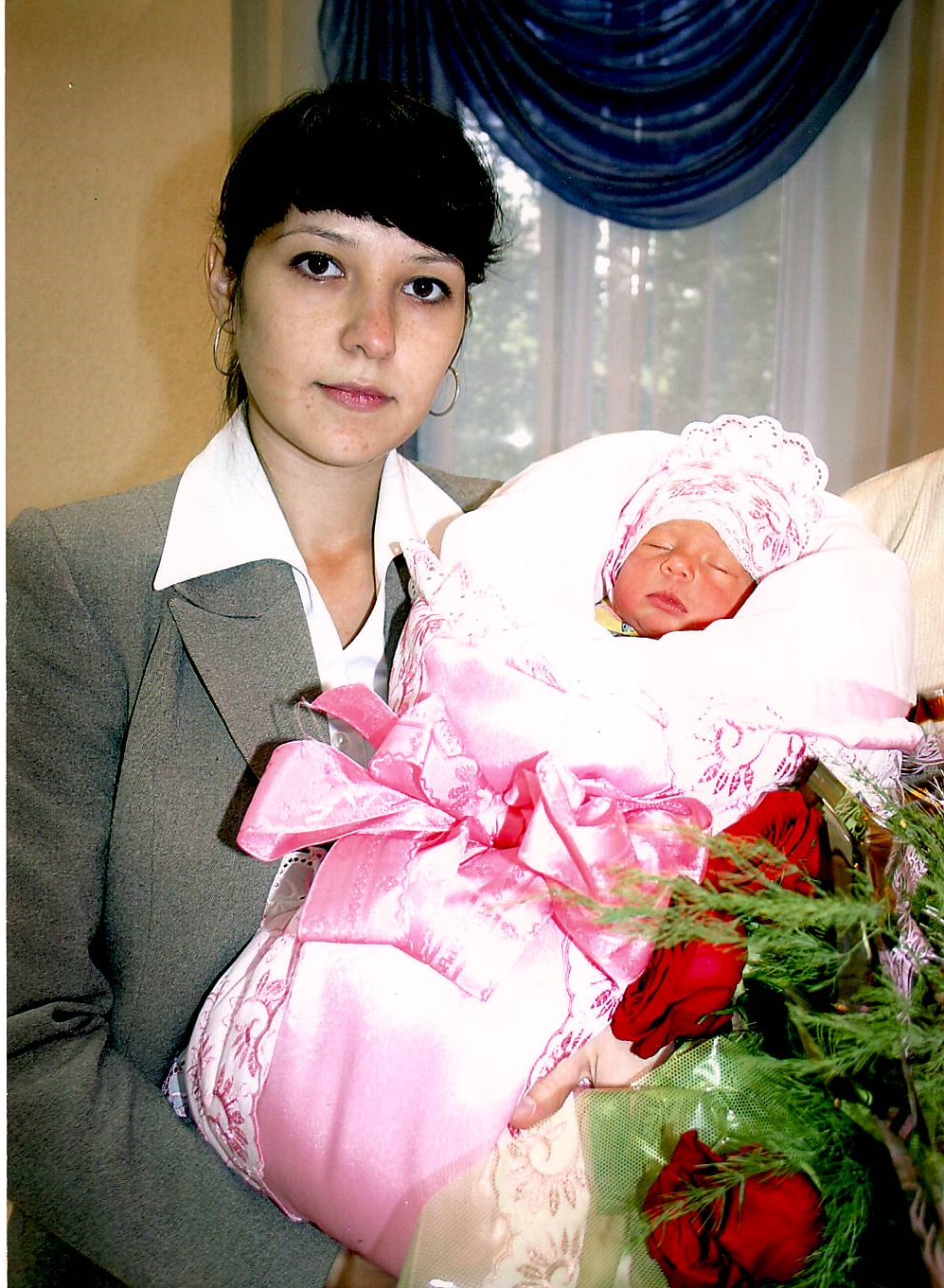 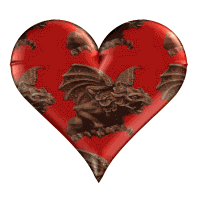 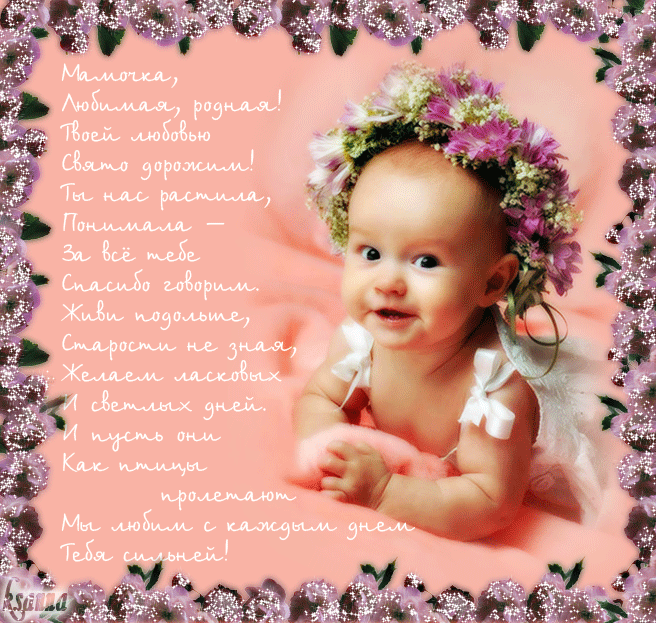 Оленька и мама Юля
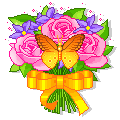 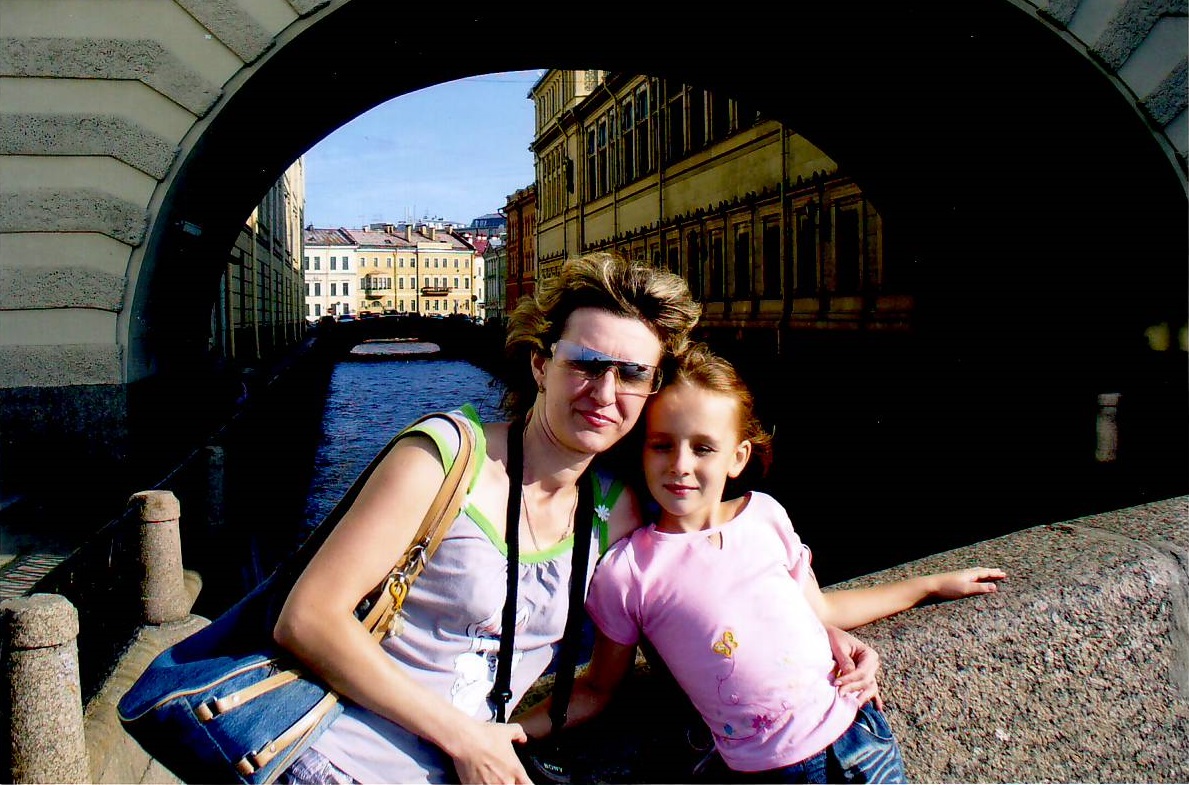 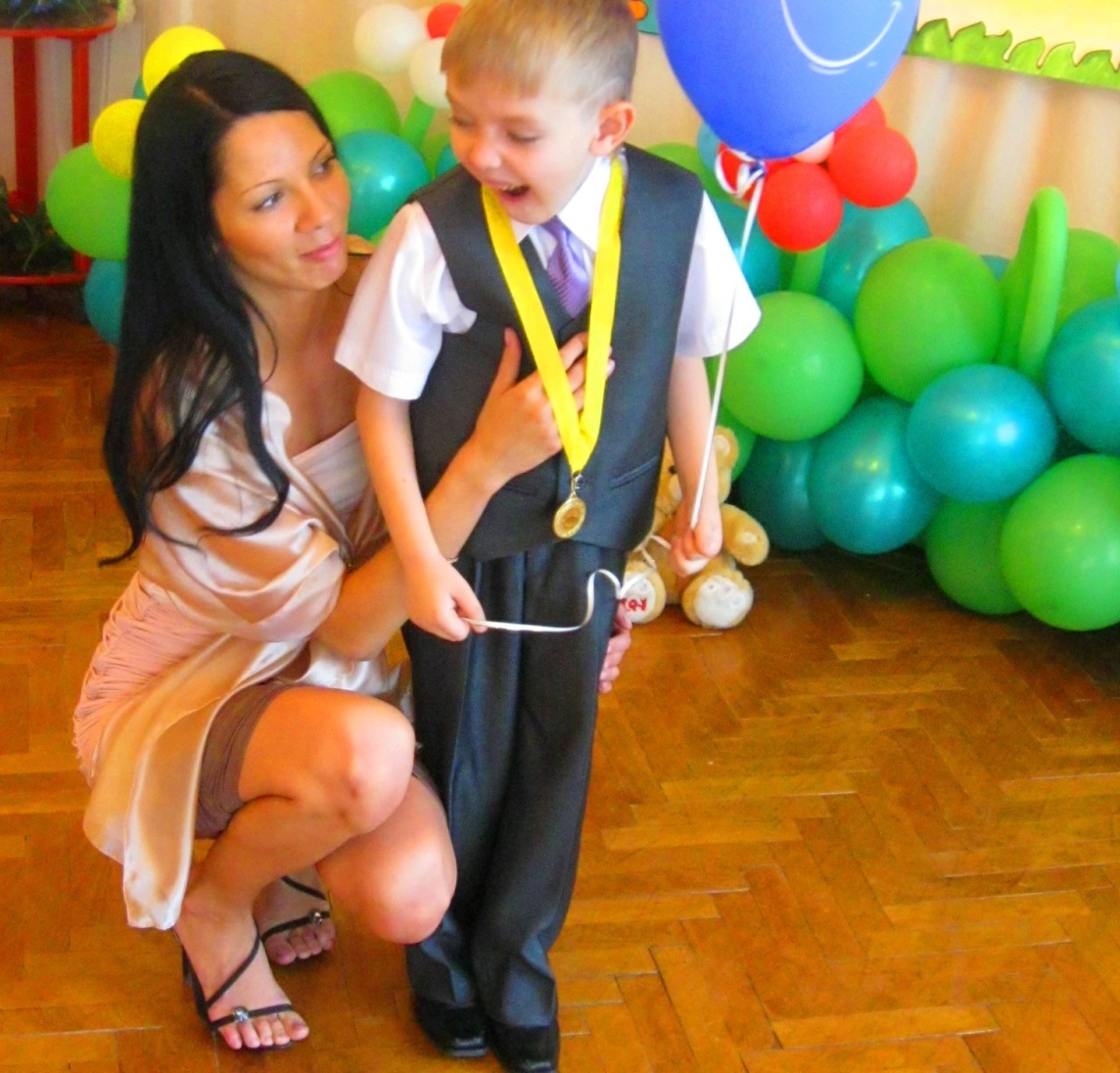 Серёжа и мама Наташа
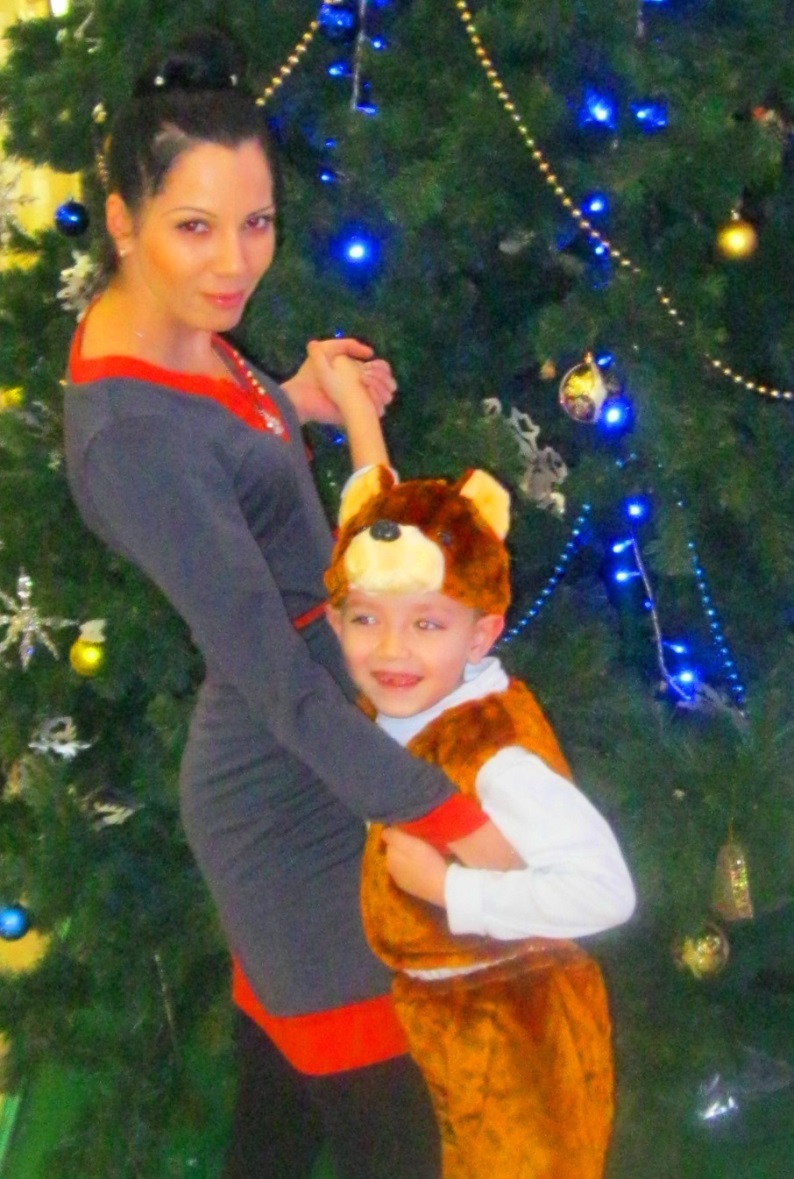 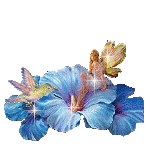 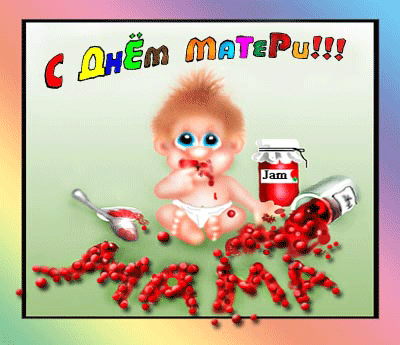 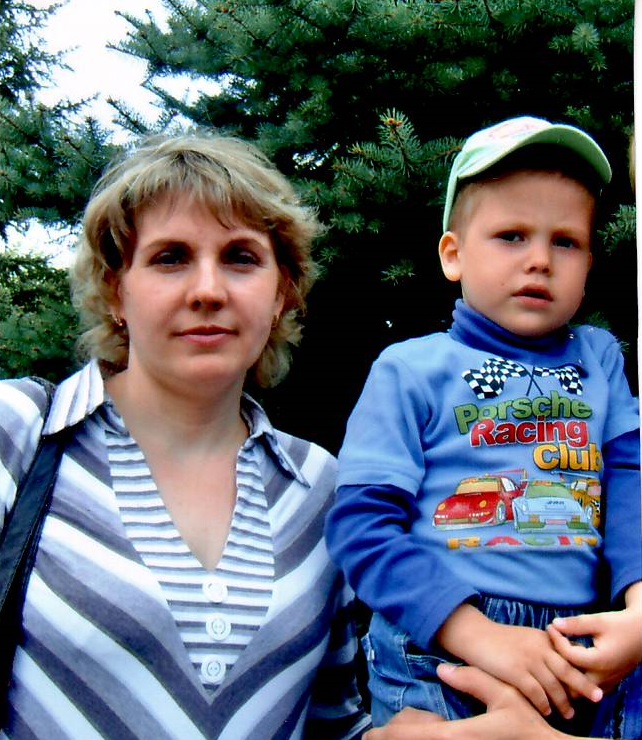 Серёжа и мама Лена
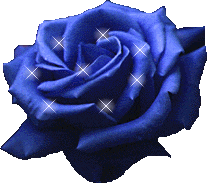 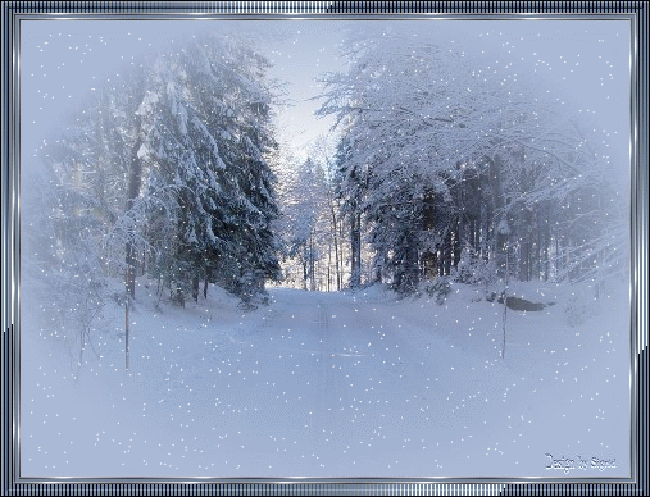 Женя и мама Света
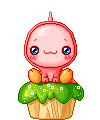 Женя и мама Света
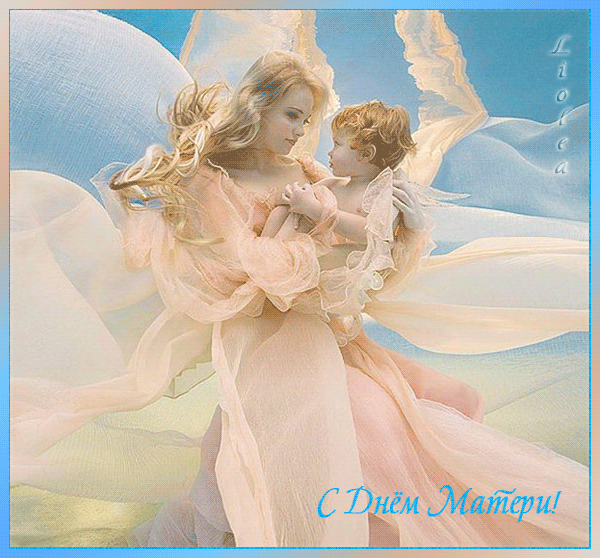 Ангелина и мама Оксана
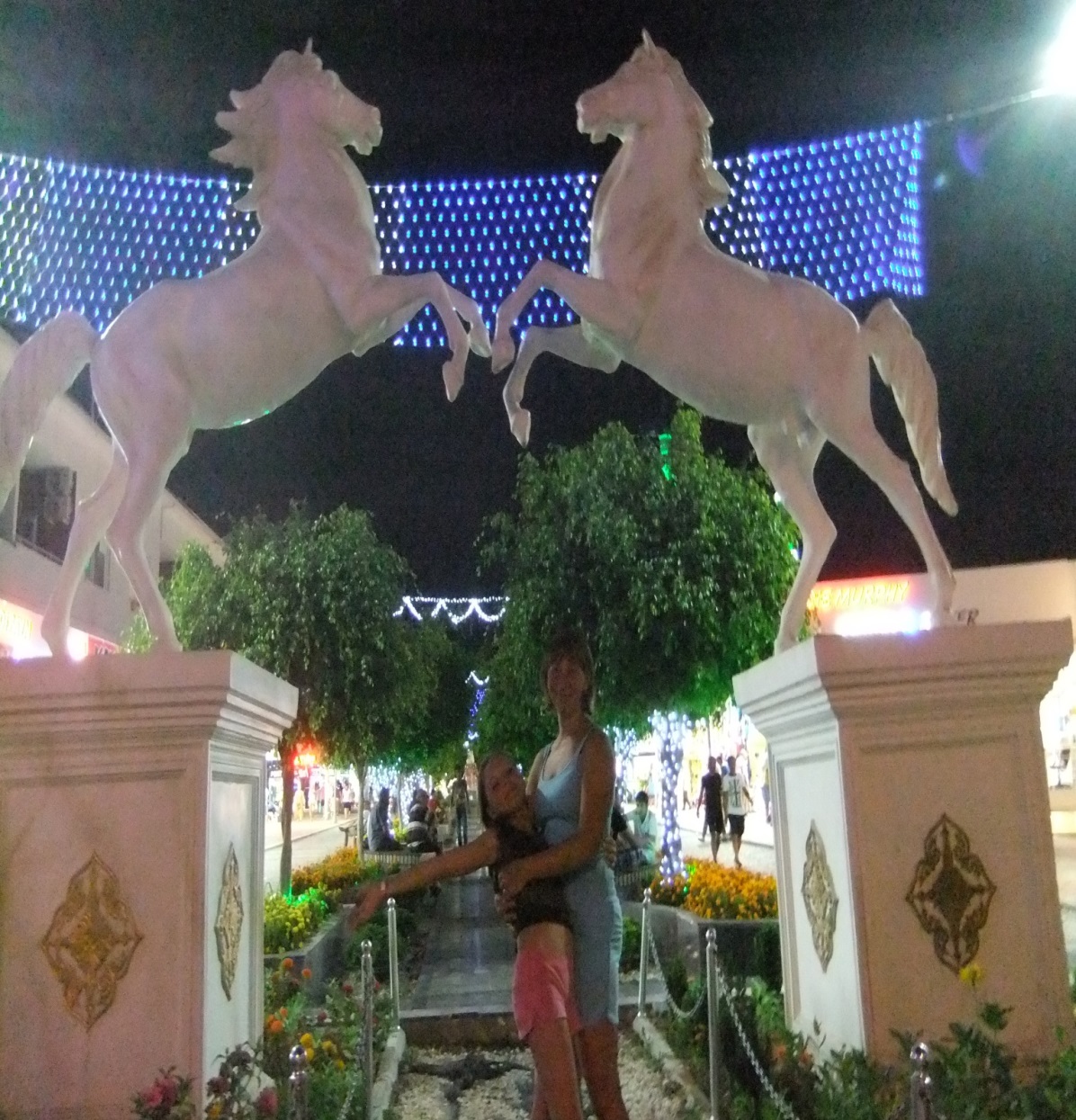 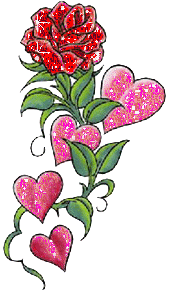 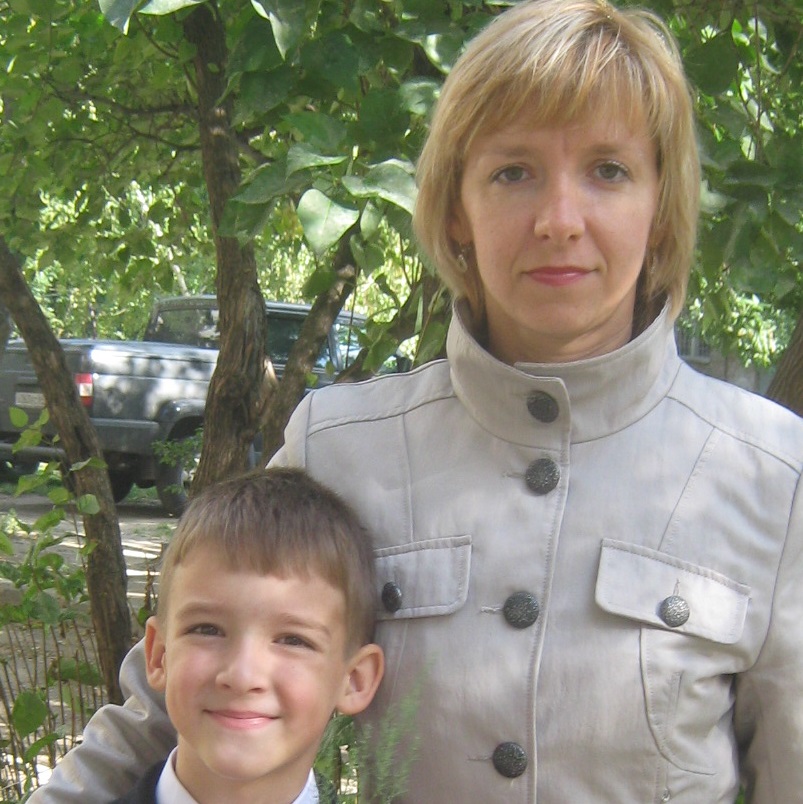 Никита и мама Наташа
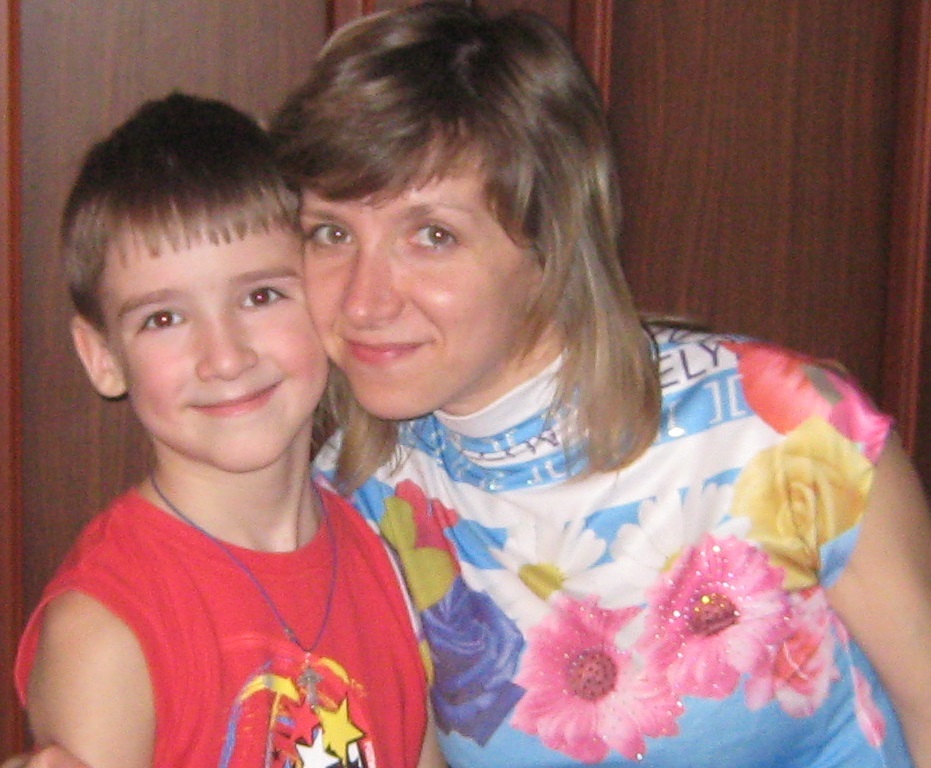 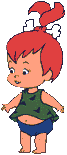 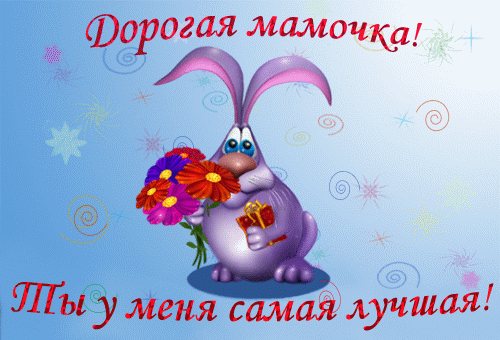 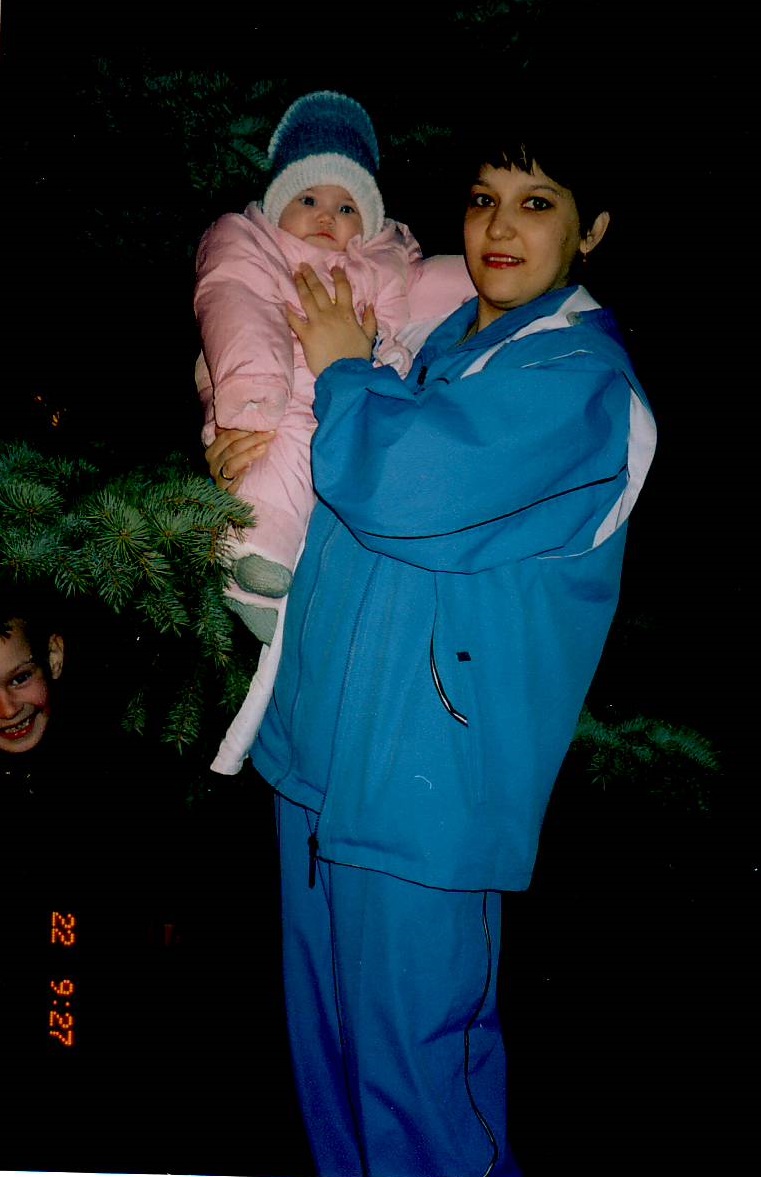 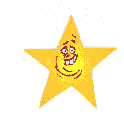 Лиля и мама Люба
Саша и мама Лариса
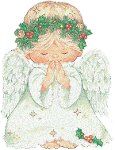 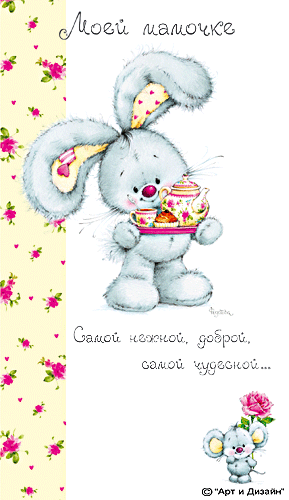 Алина и мама Наташа
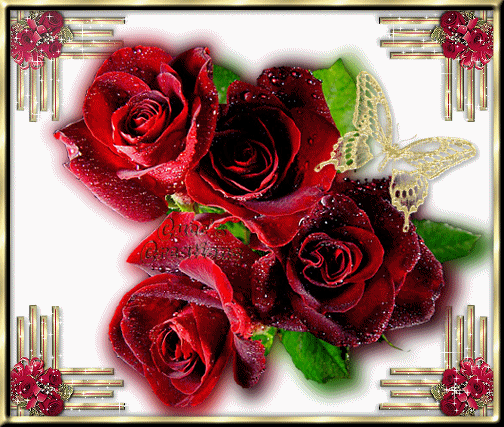 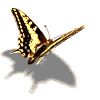 Анечка и мама Вероника
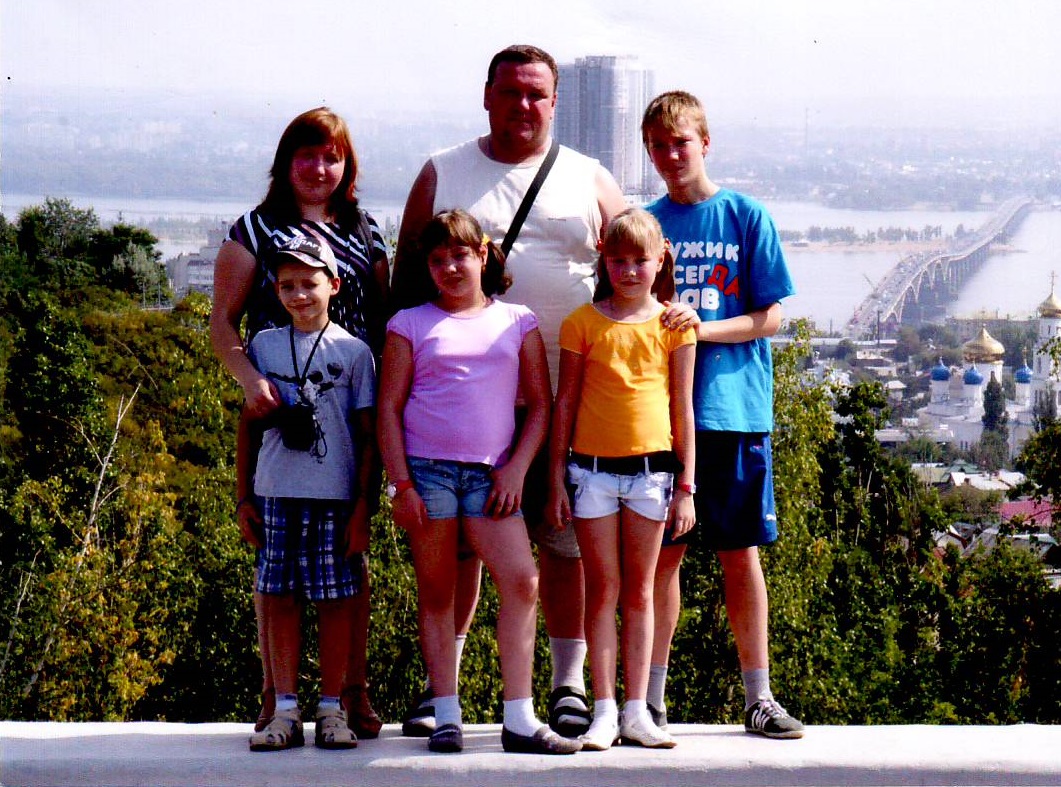 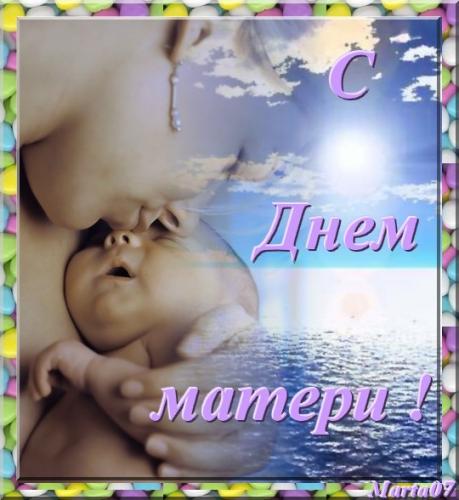 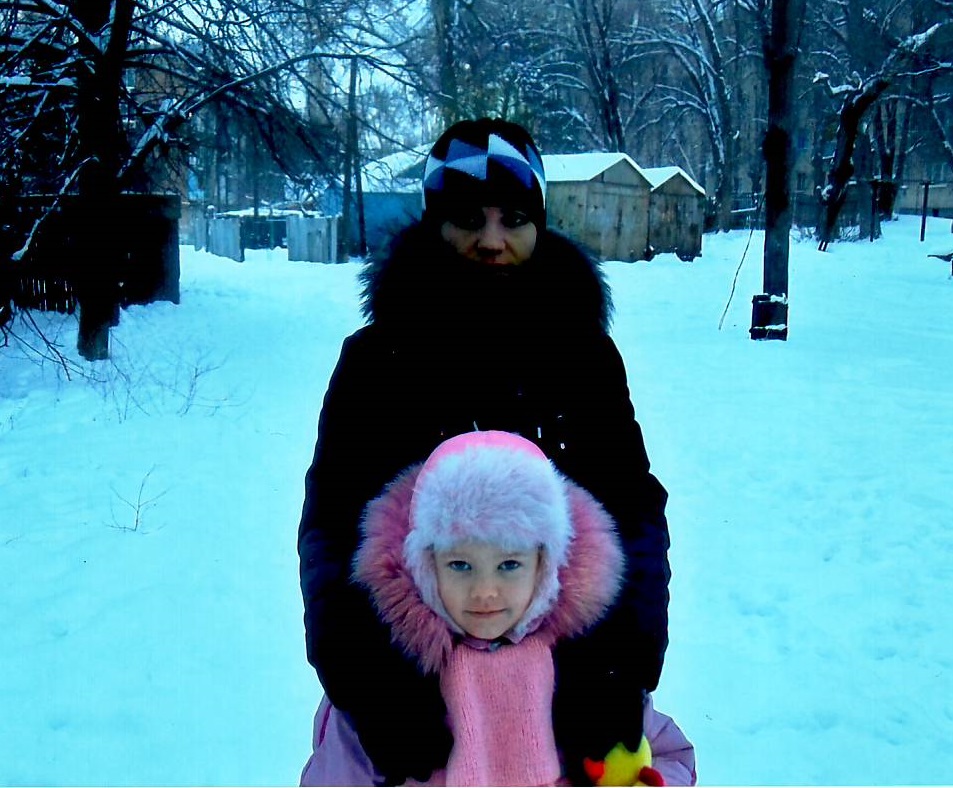 Варенька и мама Олеся
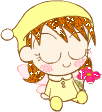 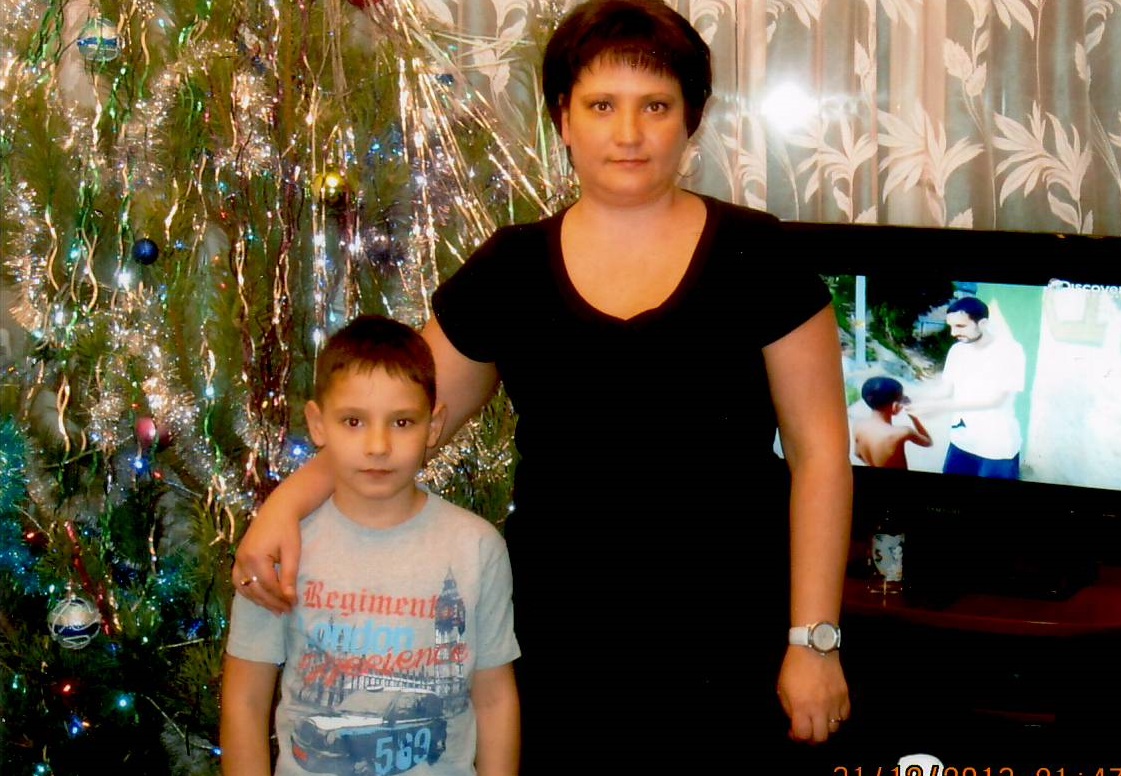 Кирюша и мама Таня
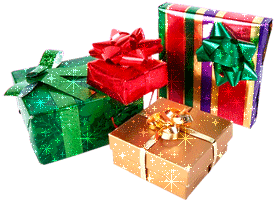 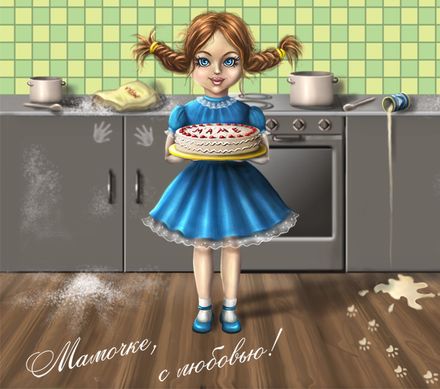 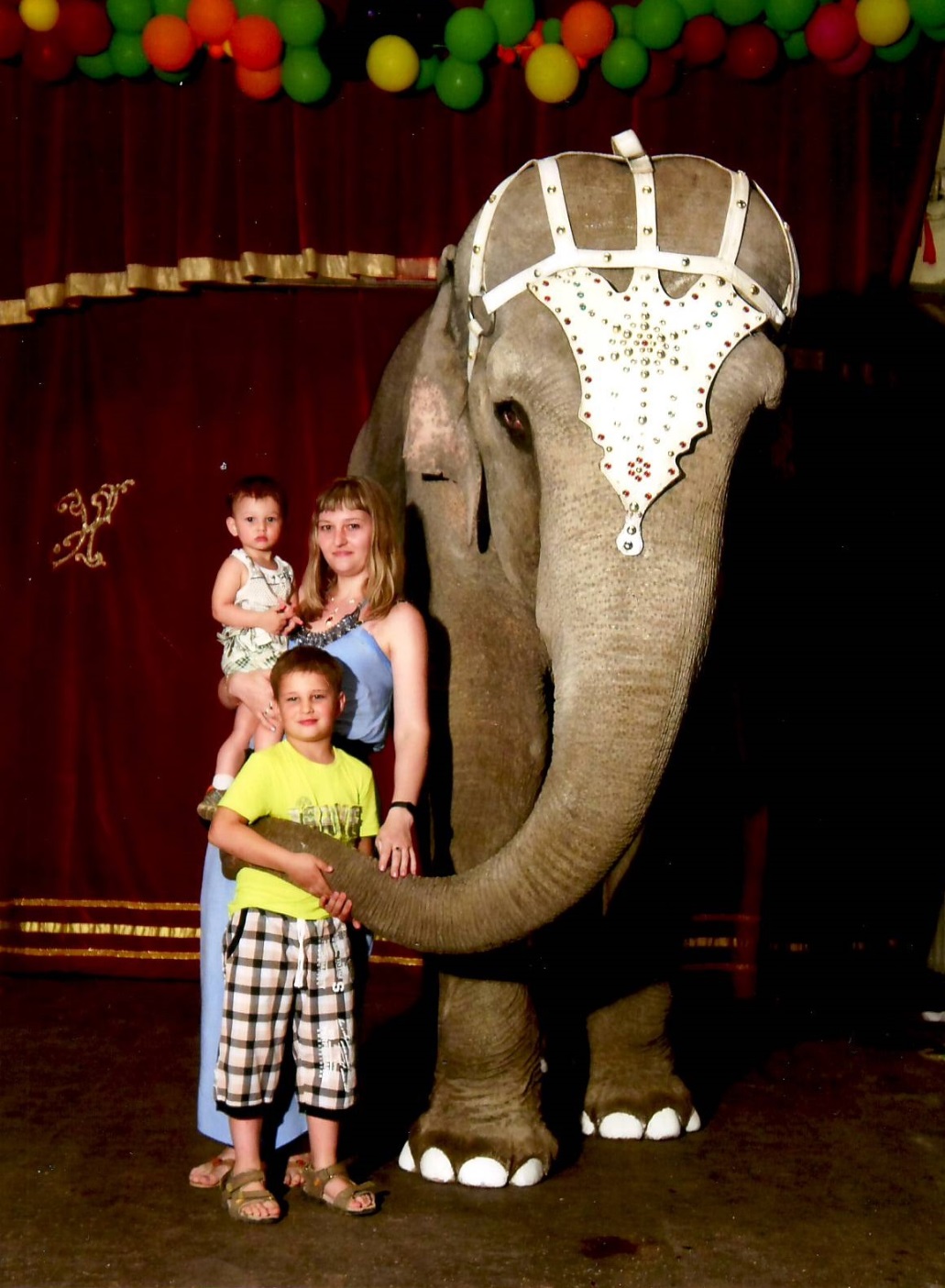 Антоша и мама Катя
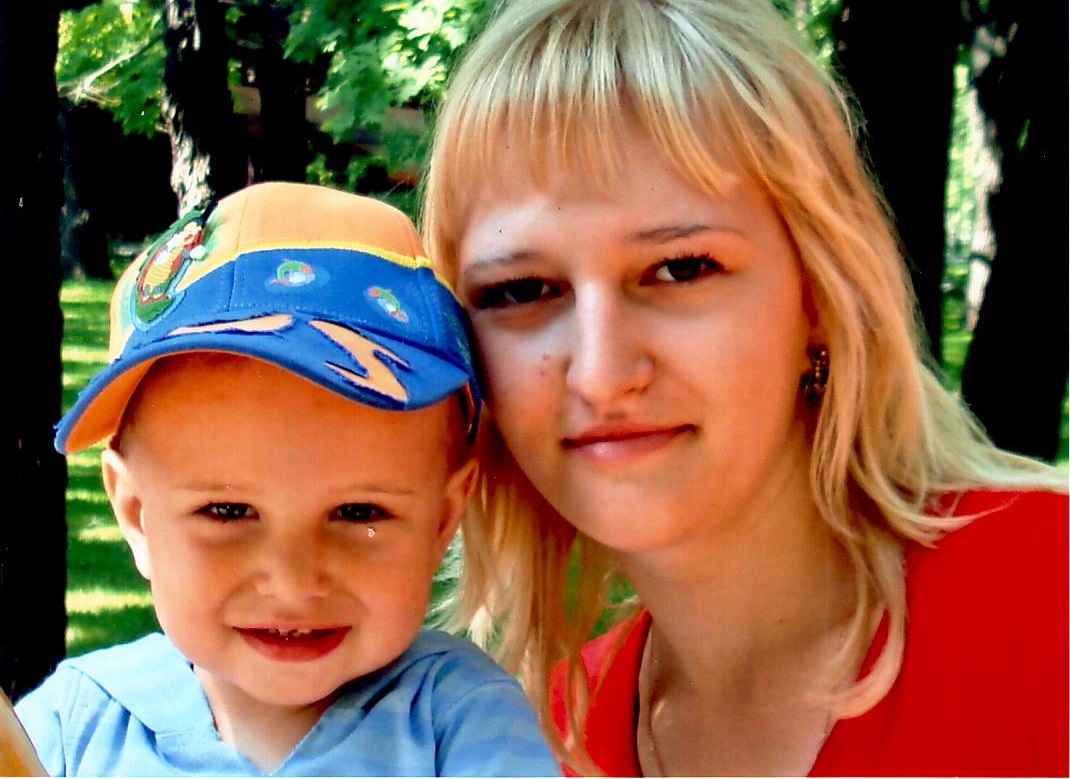 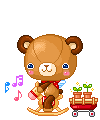 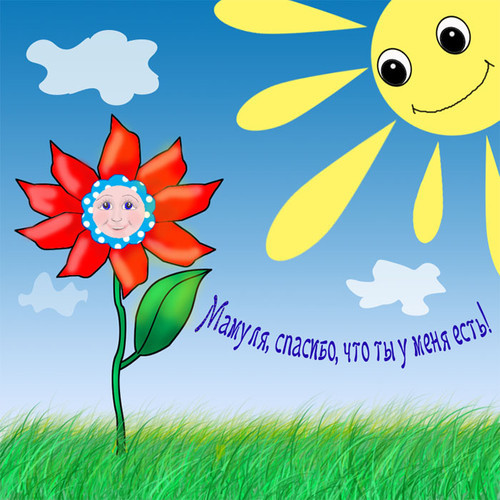